Modern Chinese for non-major students I
Week 7
记得点名
第三课–时间
Dì sān kè – Shíjiān
Lesson 3 -- Time
4
5
3
2
1
0
零
wǔ
sì
yī
sān
èr
9
10
8
7
6
líng
shí
liù
qī
bā
jiǔ
11
12
13
14
15
十一
十二
十三
十四
十五
shíyī
Shí’èr
shísān
shísì
shíwǔ
16
17
18
19
20
十六
十七
十八
十九
二十
shíliù
shíqī
shíbā
shíjiǔ
èrshí
21
22
23
24
25
二十一
二十二
二十三
二十四
二十五
èrshíwǔ
èrshísì
èrshísān
Èrshí’èr
èrshíyī
29
26
27
28
30
二十六
二十七
二十八
二十九
三十
Sānshí
èrshíjiǔ
èrshíliù
èrshíqī
èrshíbā
102
101
100
一百零二
一百零一
一百
yìbǎilíngèr
yìbǎi
yìbǎilíngyī
111
200
110
一百一十一
两百/二百
一百一十
yìbǎiyīshíyī
liǎngbǎi / èrbǎi
yìbǎiyīshí
Guess the numbers
4
5
3
2
1
1~100
wǔ
sì
yī
sān
èr
9
10
8
7
6
1~1000
shí
liù
qī
bā
jiǔ
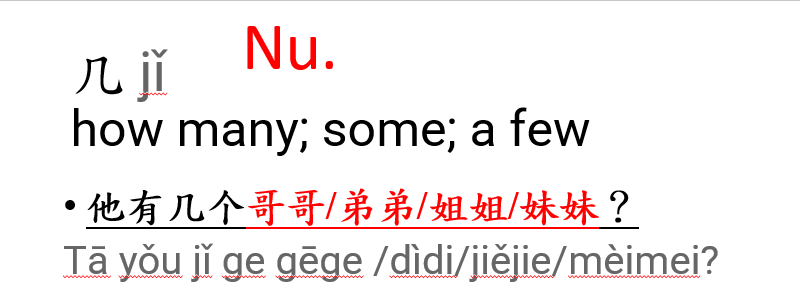 这是几__XX__？
zhè shìjǐ __XX__？

这是___  _XX_。
zhè shì ___  _XX_。
这是几__XX__？
zhè shìjǐ __XX__？

这是___  _XX_。
zhè shì ___  _XX_。
年
nián
year
今年是几年？
Jīnnián shì jǐnián？
What year is this year?
今年是________年。
jīn niánshì ________nián.
明年
去年
míngnián
qùnián
next year
Last year
这是几__XX__？
zhè shìjǐ __XX__？

这是___  _XX_。
zhè shì ___  _XX_。
月
yuè
month
这个月是几月？
zhègeyuè shì jǐyuè？
What month is this month?
这个月是________月。
zhègeyuè shì _______yuè.
下个月
上个月
xiàgeyuè
shànggeyuè
next month
Last month
这是几__XX__？
zhè shìjǐ __XX__？

这是___  _XX_。
zhè shì ___  _XX_。
号
hào
Measure word for number in a series; day of the month
今天是几号？
天
jīntiān shì jǐhào？
tiān
What day is today?
day
今天是________号。
jīntiān shì  _______hào.
明天
昨天
míngtiān
zuótiān
tomorrow
Yesterday
[Speaker Notes: 5. ai4]
今天是星期/礼拜/周几？
jīntiān shì xīngqī /lǐbài/zhōu jǐ？
What day is today?
今天是星期/礼拜/周____。
jīntiān shì xīngqī /lǐbài/zhōujǐ____.
周末
星期/禮拜/周
明天
昨天
zhōumò
xīngqī /lǐbài/zhōu
míngtiān
zuótiān
weekend
week
tomorrow
Yesterday
2.
1.
3.
4.
5.
6.
7.
8.
9.
11.
10.
13.
14.
15.
12.
17.
18.
16.
19.
2018年7月26号是星期四
2018nián 7yuè 26hào shì xīngqīsì
July 26, 2018 is Thursday
生日 shēngrì
birthday
生 shēng
To give birth to; to be born
日 rì
day
Formal occasions
	e.g. commencement
你的生日是几月几号/日？
Nǐ de shēngrì shì jǐyuè jǐhào/ rì?
What is your birthday?
我的生日是7月15号/日。
Wǒ de shēngrì shì 7yuè 15hào/rì.
My birthday is July 15th.
岁 suì
Year (for age)
2030年你几岁？
2030 nián nǐ jǐsuì？
How old are you in 2030?

2030年我30岁。
2030nián wǒ 30suì.
In 2030, I will be 30 years old.
你今年几岁？
nǐ jīnnián jǐsuì？
How old are you?

我今年23岁。
wǒ jīnnián 23 suì.
I am 23 years old.
多 duō
大 dà
Big; old
How many/much; 
to what extent; many
你今年多大？
nǐ jīnnián duōdà？
How old are you?

我今年23岁。
wǒ jīnnián 23 suì.
I am 23 years old.
你今年几岁？
nǐ jīnnián jǐsuì？
How old are you?

我今年23岁。
wǒ jīnnián 23 suì.
I am 23 years old.
多 duō
大 dà
Big; old
How many/much; 
to what extent; many
2030年你几岁？
2030 nián nǐ jǐsuì？
How old are you in 2030?

2030年我30岁。
2030nián wǒ 30suì.
In 2030, I will be 30 years old.
2030年你多大？
2030 nián nǐ duōdà ？
How old are you in 2030?

2030年我30岁。
2030nián wǒ 30suì.
In 2030, I will be 30 years old.
点 diǎn
o’clock 
(lit. dot, point, thus “points on the clock”)
二点
二点钟
两点 liǎngdiǎn
两点钟 liǎngdiǎnzhōng
刻 kè
分 fēn
quarter hour
minute
两刻
四刻
十二点一刻 shíèrdiǎn yíkè
十二点十五分 shíèrdiǎn shíwǔfēn
半 bàn
Half hour
三点半 sān diǎnbàn
三点三十分 sāndiǎn sānshífēn
2.
1.
3.
4.
5.
6.
7.
8.
9.
11.
10.
13.
14.
15.
12.
17.
18.
16.
19.
几点几分？
十六点零八分
shíliùdiǎn língbāfēn
jǐdiǎn jǐfēn?
谢谢 xièxie
To thank